Project: IEEE P802.15 Working Group for Wireless Personal Area Networks (WPANs)

Submission Title: [HRP UWB PHY enhanced mode consensus]	
Date Submitted: [13th September 2018]	
Source: [	Billy Verso (Decawave), Frank Leong (NXP Semiconductors), Jochen Hammerschmidt (Apple), Jaroslaw Niewczas (Decawave Ltd.),  Brima Ibrahim (NXP Semiconductors), Tushar Shah (Apple), Thomas Reisinger (Continental), Daniel Knobloch (BMW)]
Address [Peter Street, Dublin 8, Ireland]
Voice:[+353.87.233.7323], E-Mail:[billy.verso (at) decawave.com]	
Re: [Proposal for the HRP UWB PHY enhanced mode]
Abstract:	[Describe the proposed UWB frame elements for the enhanced mode ]
Purpose:	[As a next step after the MIM consensus of 15-18-0375-00-004z, propose a UWB frame with an aim to move towards a consensus on the more advanced enhanced modes ]
Notice:	This document has been prepared to assist the IEEE P802.15.  It is offered as a basis for discussion and is not binding on the contributing individual(s) or organization(s). The material in this document is subject to change in form and content after further study. The contributor(s) reserve(s) the right to add, amend or withdraw material contained herein.
Release:	The contributor acknowledges and accepts that this contribution becomes the property of IEEE and may be made publicly available by P802.15.
Slide 1
The aim of this presentation:
We have agreed the MIM consensus defined in document 15-18-0375-00-004z

The HRP UWB PHY enhancement proposals from the proponents are currently subject to an alignment process 

This submission is moving the process forward with a consensus built upon 15-18-0375-00 and presenting the frame format agreements for the more advanced enhanced modes
Slide 2
Overall Approach
General (§3, §4.1):
Nominal mean PRF ≥ 109 MHz
Require support for CH5 (6489.6 MHz) and CH9 (7987.2 MHz)

Enhanced modes
Additional signaling and performance enhancements
Higher PRF for shorter packet duration
Higher bit-rates for faster/shorter payloads
Slide 3
Frame format: unchanged agreed structure
Retain SYNC, SFD, PHR, PSDU fields as per HRP PHY
Add Scrambled Timestamp Sequence (STS) field (§5.3)
Three associated frame formats (§2)
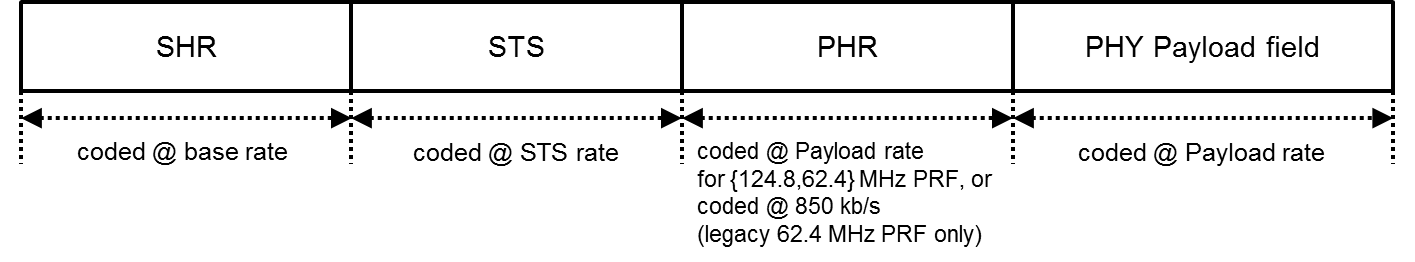 (Default, mandatory)
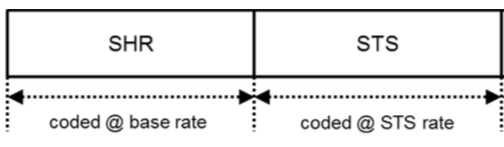 (Mandatory)
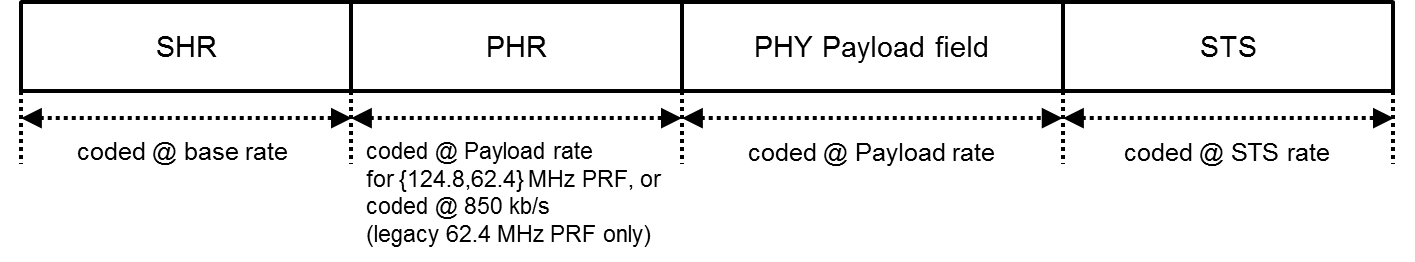 (Mandatory)
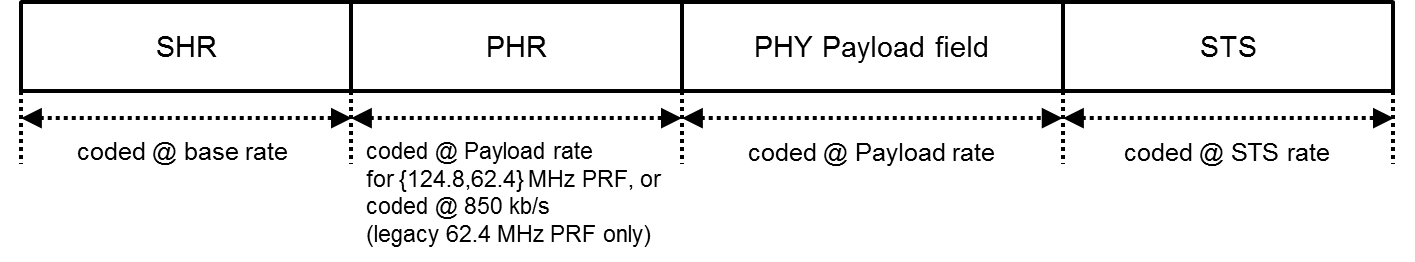 (Optional)
Slide 4
Preamble Symbol
At least one of the following alternative Ipatov based preamble symbol choices shall have mandatory support
A length 73 Ipatov symbol (with 64 non-zero elements)
8 codes available, cross correlations are 17% or 22%
Spreading δL=4, gives a PRF is 109.4 MHz, TPSYMB = 584.9 ns
A length 91 Ipatov symbol (with 81 non-zero elements)
24 codes available, can pick a set of 8 with 31% cross correlations 
Spreading δL=4, gives a PRF is 111.1 MHz, TPSYMB = 729.1 ns
A length 133 Ipatov symbol (with 121 non zero elements)
72 codes available, can pick a set of 8 with 22% cross correlations 
Spreading δL=4, gives a PRF is 113.5 MHz, TPSYMB = 1066 ns
Slide 5
July 2018
SFD
The length-8 SFD pattern from 15-18-0375-00 shall be used





Additionally other SFD lengths to be considered and jointly agreed as was previously done for the MIM mode
Slide 6
Ciphered Sequence (STS)
The sequence defined and agreed in 15-18-0375-00 with the change of spreading factor to δL=4 (i.e. an ~8 ns inter-pulse spacing and an effective PRF of 128 MHz)
At 128 MHz PRF the resultant minimum sequence length supported shall be 16384 chips (~32.8  µs), a length 32768 chip (~65.2  µs) shall also be supported. 
Longer sequence lengths based on multiples of the 16384 chip unit as single and/or multiple segments (separated by gaps of 512 chips) shall be defined
Slide 7
PHR
The agreement on PHR specification is deferred until the data modulation modes are agreed

It shall be mandatory to have a mode allowing the PHR to be sent at the data modulation rate
Slide 8
Data Modulation
Device should support:
PRF 128 MHz data modulation schemes
The base bit rate supported with this PRF shall be ~7 Mb/s
This shall be based on a 4 ns spacing with BPSK, using 8 pulses per coded bit and a 32ns guard interval in each half-symbol
At least one data rate that is at least double the base data rate, which may be at a higher PRF during the data payload, based on the FOM metric formula* under consideration of real frame formats (with SHR, STS etc.), PAPR considerations, and ensuring that the waveform does not substantially violate the 0dBm/50MHz peak EIRP rule in typical use cases, at the maximum allowed mean EIRP in 1ms, and under the assumption that no semiconductor technology (e.g. CMOS) constraints are used as an aspect of the assessment.
The FEC coding scheme(s) shall be agreed later.
Slide 9